Изменения в нормативно-правовом  регулировании системы обязательного медицинского страхования
Кадыров Ф.Н.
ФГБУ "Центральный научно-исследовательский институт организации и информатизации здравоохранения" Министерства здравоохранения Российской Федерации

Аналитический доклад:
ОЦЕНКА ПРИЧИН И ПОСЛЕДСТВИЙ МАСШТАБНЫХ ИЗМЕНЕНИЙ В НОРМАТИВНО-ПРАВОВОМ РЕГУЛИРОВАНИИ СИСТЕМЫ ОБЯЗАТЕЛЬНОГО МЕДИЦИНСКОГО СТРАХОВАНИЯ В 2021 ГОДУ
Федеральный закон от 8 декабря 2020 г. № 430-ФЗ “О внесении изменений в Федеральный закон "Об обязательном медицинском страховании в Российской Федерации"
Новая система договоров в рамках обязательного медицинского страхования
Приказ Минздрава России от 30.12.2020 N 1417н "Об утверждении формы типового договора на оказание и оплату медицинской помощи по обязательному медицинскому страхованию"
Признан утратившим силу приказ Министерства здравоохранения Российской Федерации от 24 декабря 2012 г. N 1355н "Об утверждении формы типового договора на оказание и оплату медицинской помощи по обязательному медицинскому страхованию"
Договор становится трехсторонним
В составе договора на оказание и оплату медицинской помощи по ОМС должны будут содержаться положения, предусматривающие обязанность территориального фонда проводить медико-экономический контроль.
Терфонд вправе:
	при выявлении нарушений Организацией обязательств, установленных настоящим договором, по итогам проведения медико-экономического контроля оказания Организацией медицинской помощи отклонять от оплаты предъявленные Организацией счета и реестры счетов на оплату медицинской помощи, требовать от Страховой медицинской организации неоплаты или неполной оплаты оказанной Организацией медицинской помощи по территориальной программе;
требовать возврата от Организации средств, перечисленных ей по настоящему договору и использованных Организацией не по целевому назначению, а также уплату Организацией штрафа в размере, установленном Федеральным законом;
СМО вправе:
получать от Фонда неотклоненные Фондом по результатам медико-экономического контроля реестры счетов и счета на оплату медицинской помощи по территориальной программе, поступившие от Организации, и заключения по итогам проведенного Фондом медико-экономического контроля по указанным реестрам счетов и счетам на оплату медицинской помощи по тер программе, оказанной Организацией застрахованному в Страховой медицинской организации лицу;
Организация вправе:
получать от Страховой медицинской организации денежные средства в качестве оплаты за оказанную в соответствии с условиями настоящего договора медицинскую помощь по территориальной программе застрахованным в СМО лицам в рамках объемов предоставления и финансового обеспечения медицинской помощи, по итогам контроля объемов, сроков, качества и условий предоставления медицинской помощи и в соответствии с порядком оплаты медицинской помощи по ОМС, установленным Правилами ОМС;
получать от Фонда денежные средства в качестве оплаты за оказанную в соответствии с условиями настоящего договора медицинскую помощь по базовой программе застрахованным лицам по тарифам, установленным в соответствии с частью 2 статьи 30 Федерального закона, по итогам контроля объемов, сроков, качества и условий предоставления медицинской помощи;
Приложение 2 к договору:
	1. Объемы финансового обеспечения медицинской помощи Организации
	2. Объемы финансового обеспечения медицинской помощи по структурным подразделениям медицинской организации
Договор на оказание и оплату медицинской помощи в рамках базовой программы обязательного медицинского страхования – новый, ранее отсутствовавший вид договора
Федеральные медицинские организации, включённые в единый реестр, будут осуществлять свою деятельность в сфере ОМС на основании нового вида договора – договора на оказание и оплату медицинской помощи в рамках базовой программы обязательного медицинского страхования.
Участниками договора будут являться федеральные медицинские организации, включенные в единый реестр, и Федеральный фонд ОМС. Форма типового договора будет утверждаться Минздравом.
Приказ Минздрава от 29 декабря 2020 г. № 1396н “Об утверждении формы типового договора на оказание и оплату медицинской помощи в рамках базовой программы обязательного медицинского страхования”
Обязанности участников договора на оказание и оплату медицинской помощи в рамках базовой программы обязательного медицинского страхования
Обязанности ФФОМС
1) получение от медицинских организаций, подведомственных федеральным органам исполнительной власти, сведений, необходимых для осуществления контроля за соблюдением требований к оказанию медицинской помощи застрахованным лицам, информации о режиме работы указанных организаций, видах оказываемой медицинской помощи и иных сведений в объеме и порядке, которые установлены договором на оказание и оплату медицинской помощи в рамках базовой программы ОМС, а также обеспечение конфиденциальности и сохранности указанных сведений и осуществление проверки их достоверности
2) проведение контроля объемов, сроков, качества и условий предоставления медицинской помощи медицинскими организациями, подведомственными федеральным органам исполнительной власти, в соответствии со статьей 40 Федерального закона № 326-ФЗ
3) организация оказания медицинской помощи застрахованному лицу другой медицинской организацией в случае утраты медицинской организацией, подведомственной федеральному органу исполнительной власти, права на осуществление медицинской деятельности
Обязанности МО, включённой в единый реестр
1) предоставление сведений о застрахованном лице и об оказанной ему медицинской помощи, необходимых для проведения контроля объемов, сроков, качества и условий предоставления медицинской помощи, а также информации о режиме работы указанной организации, видах оказываемой медицинской помощи и иных сведений в объеме и порядке, которые установлены договором на оказание и оплату медицинской помощи в рамках базовой программы ОМС
2) представление реестров счетов и счетов на оплату оказанной медицинской помощи;
3) представление отчетности об использовании средств обязательного медицинского страхования, об оказанной застрахованному лицу медицинской помощи и иной отчетности в порядке, установленном Федеральным фондом;
4) выполнение иных предусмотренных настоящим Федеральным законом и договором на оказание и оплату медицинской помощи в рамках базовой программы ОМС обязанностей.
Новая система контрольных мероприятий в рамках ОМС
Теперь Минздрав России вместо ФФОМС будет устанавливать порядок проведения контроля объемов, сроков, качества и условий предоставления медицинской помощи по ОМС застрахованным лицам, а также ее финансового обеспечения!!!
Судьба приказа ФФОМС № 36???
Проект приказа Минздрава России
«Об утверждении Порядка проведения контроля объемов, сроков, качества и условий предоставления медицинской помощи по обязательному медицинскому страхованию застрахованным лицам, а также ее финансового обеспечения
Проектом приказа утверждается:
Порядок проведения контроля объемов, сроков, качества и условий предоставления медицинской помощи по обязательному медицинскому страхованию застрахованным лицам, а также ее финансового обеспечения;
правила и процедуру проведения страховыми медицинскими организациями, Федеральным фондом обязательного медицинского страхования и территориальными фондами обязательного медицинского страхования контроля объемов, сроков, качества и условий предоставления медицинской помощи застрахованным лицам медицинскими организациями;
контроль финансового обеспечения медицинской помощи в объеме и на условиях, которые установлены территориальными программами обязательного медицинского страхования, базовой программой обязательного медицинского страхования, договором на оказание и оплату медицинской помощи по обязательному медицинскому страхованию и договором на оказание и оплату медицинской помощи в рамках базовой программы обязательного медицинского страхования;
формы проведения такого контроля, его продолжительность и периодичность.
Среди целей контроля впервые обозначено «соответствие стоимости оказанной застрахованным лицам медицинской помощи размеру финансового обеспечения объемов медицинской помощи, распределенных медицинской организации».
Медико-экономический контроль в рамках реализации территориальных программ ОМС будут осуществлять не страховые медицинские организации, а территориальные фонды ОМС.
Медико-экономическая экспертиза будет осуществляется в форме:
1) плановой медико-экономической экспертизы;
2) внеплановой медико-экономической экспертизы.
	Тем самым внеплановая медико-экономическая экспертиза заменила собой целевую медико-экономическую экспертизу.
Экспертиза качества медицинской помощи будет осуществляется в форме:
1) плановой экспертизы качества медицинской помощи;
2) внеплановой экспертизы качества медицинской помощи.
	Здесь внеплановая экспертиза качества медицинской помощи также заменила собой целевую экспертизу качества медицинской помощи.
Установлены жесткие сроки проведения плановой экспертизы качества медицинской помощи - в течение тридцати календарных дней в сроки, установленные планами проведения экспертизы качества медицинской помощи на соответствующий календарный год, разработанными и утвержденными Федеральным фондом обязательного медицинского страхования, территориальными фондами и страховыми медицинскими организациями.
В отличие от действующего приказа ФОМС № 36, в проекте приказа Минздрава подчеркивается, что контролю будет подлежать финансовое обеспечение лечения и то, как медицинские организации вписываются в план и не допускают превышения объемов.
Среди целей контроля впервые обозначено «соответствие стоимости оказанной медицинской помощи размеру финансового обеспечения объемов медицинской помощи, распределенных медицинской организации комиссией по разработке территориальной программы ОМС». Это коррелирует с ч. 11 ст. 36 326-ФЗ «Об ОМС», согласно которой «стоимость утвержденной терпрограммы ОМС не может превышать размер бюджетных ассигнований на реализацию терпрограммы ОМС, установленный законом о бюджете территориального фонда».
Как и прежде, предлагается несколько форматов проверочной деятельности – медико-экономический контроль (МЭК), медико-экономическая экспертиза и экспертиза качества медицинской помощи, однако в проекте всякий раз упоминается понятие «финансовое обеспечение объемов медпомощи» (сейчас речь идет только об объемах медпомощи, то есть о случаях лечения).
Например, во время медико-экономического контроля предлагается проверять не только соответствие объемов медпомощи в реестрах счетов условиям договоров на ее оказание и оплату, а сравнивать объемы и стоимость медпомощи в реестрах счетов с «объемами предоставления и финансовым обеспечением», распределенным комиссией по разработке терпрограммы ОМС.
Обнаруженные во время МЭК сверхобъемы – как в натуральном, так и в денежном выражении – будут сниматься с оплаты «на сумму превышенных объемов медицинской помощи и (или) на сумму превышения ее финансового обеспечения, исходя из установленного среднемесячного объема медицинской помощи и (или) ее финансового обеспечения, с учетом приоритетности оплаты медицинской помощи, оказанной в экстренной и неотложной форме, а также при заболеваниях, являющихся основными причинами смертности населения в субъекте РФ».
В проекте Порядка значительно обновился Перечень оснований для отказа в оплате медицинской помощи или уменьшения оплаты. Например, связанный с лечением иногородних пациентов дефект 5.2.3 «Включение в реестр счетов случаев оказания медицинской помощи застрахованному лицу, получившему полис ОМС на территории другого субъекта РФ» теперь получит код 1.5.2.
Изменится и формулировка дефекта, связанного со сверхобъемами (5.3.2 в действующей редакции), когда к оплате предъявляется счет с превышением планового объема медпомощи. Проект Порядка предполагает уточнение: дефектом считается предъявление к оплате медицинской помощи сверх размера финансового обеспечения распределенного объема.
Кардинально пересмотрено Приложение 8 «Перечень оснований для отказа в оплате медицинской помощи (уменьшения оплаты медицинской помощи):
Вместо 5 разделов теперь остается только 3.
Но теперь они сформулированы по другому принципу:
Приложение 8:
Раздел 1. Нарушения, выявляемые при проведении медико-экономического контроля
Раздел 2. Нарушения, выявляемые при проведении медико-экономической экспертизы
Раздел 3. Нарушения, выявляемые при проведении экспертизы качества медицинской помощи
1.6.3. предъявление к оплате медицинской помощи сверх размера финансового обеспечения распределенного объема предоставления медицинской помощи, установленного решением комиссии по разработке территориальной программы обязательного медицинского страхования;
1.4.3. отсутствие сведений о страховом случае с летальным исходом при наличии сведений о смерти застрахованного лица в период оказания ему медицинской помощи по данным персонифицированного учета сведений о застрахованных лицах и (или) о медицинской помощи, оказанной застрахованным лицам;
включение в реестр счетов медицинской помощи, подлежащей оплате из других источников финансирования, в том числе тяжелые несчастные случаи на производстве, оплачиваемые Фондом социального страхования, медицинских услуг, оказываемой частными медицинскими организациями в рамках пилотного проекта по  вовлечению частных медицинских организаций в оказание медико-социальных услуг лицам в возрасте 65 лет и старше, являющимся гражданами Российской Федерации, в том числе проживающим в сельской местности.
2.1.1. Нарушение прав застрахованных лиц на получение медицинской помощи в медицинской организации, в том числе:
на выбор медицинской организации из медицинских организаций, участвующих в реализации территориальной программы обязательного медицинского страхования, базовой программы обязательного медицинского страхования;
Нарушение условий оказания скорой медицинской помощи, выразившееся в не соблюдении установленного программой обязательного медицинского страхования времени доезда бригады скорой медицинской помощи, приведшее к летальному исходу.
2.7. Необоснованное представление в реестрах счетов случаев оказания застрахованному лицу медицинской помощи, оказанной в  условиях дневного стационара в период  оказания медицинской помощи вамбулаторных условиях (кроме дня (времени) поступления и выписки из стационара, а также консультаций в других медицинских организациях при экстренных и неотложных состояниях).
2.10 Необоснованное представление в реестрах счетов нескольких случаев оказания застрахованному лицу медицинской помощи в условиях дневного стационара в один период оплаты с пересечением или совпадением сроков лечения.
2.12. Приобретение пациентом или лицом, действовавшим в интересах пациента, в период оказания медицинской помощи по назначению врача лекарственных препаратов для медицинского применения, включенных в перечень жизненно необходимых и важнейших лекарственных препаратов, и (или) медицинских изделий, включенных в перечень медицинских изделий, имплантируемых в организм человека, на основе клинических рекомендаций, с учетом стандартов медицинской помощи, и/или использование медицинской организацией лекарственных препаратов, предоставленных пациентом или иной организацией, действующей в интересах пациента, из иных источников финансирования
2.13. Не соблюдение требований к взаимодействию участников системы обязательного медицинского страхования, установленных правилами обязательного медицинского страхования, приведшее к несоблюдению порядков оказания медицинской помощи, стандартов медицинской помощи, клинических рекомендаций.
2.15. Необоснованное назначение лекарственных препаратов; одновременное назначение аналогичных лекарственных препаратов, связанное с риском для здоровья пациента и/или приводящее к удорожанию оказания медицинской помощи; избыточная лекарственная терапия, заключающаяся в несоответствии дозировок, кратности и длительности приема лекарственных препаратов клиническим рекомендациям.
<Письмо> ФФОМС от 26.02.2021 N 00-10-30-04/1101 "Методические рекомендации" (вместе с "Методическими Рекомендациями по взаимодействию участников обязательного медицинского страхования при информационном сопровождении застрахованных лиц на всех этапах оказания им медицинской помощи")
Программа  государственных гарантий бесплатного оказания гражданам медицинской помощи на 2021 год и на плановый период 2022 и 2023 годов
54
Подушевые нормативы финансирования Программы государственных гарантий на 2019-2023 годы, рублей
55
Финансовое обеспечение  программы государственных гарантий бесплатного оказания гражданам медицинской помощи (без учета федерального бюджета) на 2019-2023 годы, млрд. рублей
56
Приказ Министерства здравоохранения РФ от 31 июля 2020 г. № 785н"Об утверждении Требований к организации и проведению внутреннего контроля качества и безопасности медицинской деятельности"
Внутренний контроль качества - изменения
Приказ Федерального фонда обязательного медицинского страхования от 28 февраля 2019 г. № 36 "Об утверждении Порядка организации и проведения контроля объемов, сроков, качества и условий предоставления медицинской помощи по обязательному медицинскому страхованию"
92. В соответствии со статьей 42 Федерального закона "Об обязательном медицинском страховании в Российской Федерации" медицинская организация имеет право обжаловать заключение страховой медицинской организации по результатам контроля в течение пятнадцати рабочих дней со дня получения актов страховой медицинской организации путем направления в территориальный фонд письменной претензии по форме, согласно приложению 7 к настоящему Порядку.
К претензии в обязательном порядке прилагаются:
1) обоснование претензии;
2) перечень вопросов по каждому оспариваемому случаю;
3) материалы внутреннего контроля качества и безопасности медицинской деятельности по оспариваемому случаю.
Наличие внутреннего контроля качества является также лицензионным требованием для организаций - соискателей лицензии на осуществление медицинской деятельности, а соблюдение порядка проведения такого контроля - для лицензиатов.
Особенности финансового обеспечения в системе ОМС в 2021 году в случае установления ограничений из-за распространения коронавирусной инфекции COVID-19
Постановление Правительства РФ  от 28 декабря 2020 г. № 2299 «О Программе государственных гарантий бесплатного оказания гражданам медицинской помощи на 2021 год и на плановый период 2022 и 2023 годов»
4. Установить, что в условиях возникновения угрозы распространения заболеваний, вызванных новой коронавирусной инфекцией, со дня установления решением высшего должностного лица субъекта РФ (руководителя высшего исполнительного органа государственной власти субъекта РФ) на территории субъекта РФ ограничительных мер по обеспечению санитарно-эпидемиологического благополучия населения в связи с распространением новой коронавирусной инфекции (COVID-19) и до дня их отмены финансовое обеспечение расходов страховых медицинских организаций и медицинских организаций,
осуществляющих деятельность в сфере обязательного медицинского страхования, может осуществляться в порядке ежемесячного авансирования оплаты медицинской помощи в размере до одной двенадцатой объема годового финансового обеспечения предоставления медицинской помощи по ОМС, распределенного решением комиссии по разработке территориальной программы обязательного медицинского страхования, без учета фактического выполнения объемов предоставления медицинской помощи.
Проект Постановления Правительства РФ
«Об особенностях реализации базовой программы обязательного медицинского страхования в условиях возникновения угрозы распространения заболеваний, вызванных новой коронавирусной инфекцией»
1. Установить, что в условиях возникновения угрозы распространения заболеваний, вызванных новой коронавирусной инфекцией, со дня установления решением высшего должностного лица субъекта Российской Федерации (руководителя высшего исполнительного органа государственной власти субъекта РФ) на территории субъекта Российской Федерации ограничительных мер по обеспечению санитарно-эпидемиологического благополучия населения в связи с распространением новой коронавирусной инфекции (COVID-19) и до дня их отмены:
а) приостанавливается проведение профилактических мероприятий в части диспансеризации, в том числе пребывающих в стационарных организациях детей-сирот и детей, находящихся в трудной жизненной ситуации, а также детей-сирот и детей, оставшихся без попечения родителей, в том числе усыновленных (удочеренных), принятых под опеку (попечительство) в приемную или патронатную семью, и профилактических медицинских осмотров граждан, в том числе несовершеннолетних;
б) получение медицинской помощи в стационарных условиях и условиях дневного стационара в плановой форме и проведение отдельных инструментальных и лабораторных исследований (компьютерная томография, магнитно-резонансная томография, ультразвуковое исследование сердечно-сосудистой системы) в рамках территориальных программ обязательного медицинского страхования, осуществляются по направлению врача, оказывающего первичную медико-санитарную помощь в амбулаторных условиях в медицинской организации, выбранной гражданином для получения первичной медико-санитарной помощи, или по направлению, выданному органом исполнительной власти субъекта Российской Федерации в сфере охраны здоровья;
в) медицинская помощь пациентам с онкологическими заболеваниями, болезнями сердечно-сосудистой и эндокринной системы, а также находящимся на заместительной почечной терапии (диализ) оказывается в полном объеме в соответствии с порядками оказания медицинской помощи, утверждаемыми уполномоченным федеральным органом исполнительной власти;
г) оказание первичной медико-санитарной помощи в неотложной форме, скорой медицинской помощи, специализированной медицинской помощи в стационарных условиях в экстренной форме при острых респираторных вирусных заболеваниях, гриппе, пневмонии, новой коронавирусной инфекции, а также медицинской помощи пациентам, нуждающимся в респираторной экстракорпоральной мембранной оксигенации, осуществляется с учетом потребностей застрахованных лиц;
д) продлеваются сроки действия выданных временных свидетельств, подтверждающих оформление полиса обязательного медицинского страхования;
е) приостанавливается проведение страховыми медицинскими организациями, территориальными фондами обязательного медицинского страхования, Федеральным фондом обязательного медицинского страхования плановых медико-экономических экспертиз и экспертиз качества медицинской помощи, за исключением медико-экономических экспертиз медицинской помощи при онкологических заболеваниях, остром нарушении мозгового кровообращения, остром коронарном синдроме, а также медико-экономических экспертиз по обращениям застрахованных лиц.
Медицинские организации, осуществляющие деятельность в сфере обязательного медицинского страхования, вправе принять решение о предоставлении медицинской документации, необходимой для проведения контроля объемов, сроков, качества и условий предоставления медицинской помощи по обязательному медицинскому страхованию застрахованным лицам, а также ее финансового обеспечения, в страховую медицинскую организацию, территориальный фонд обязательного медицинского страхования, Федеральный фонд обязательного медицинского страхования;
ж) приостанавливается проведение территориальными фондами обязательного медицинского страхования в плановой форме контроля за деятельностью страховых медицинских организаций;
з) высший исполнительный орган государственной власти субъекта Российской Федерации вправе увеличить сроки ожидания оказания медицинской помощи в плановой форме, установленные в территориальной программе государственных гарантий бесплатного оказания гражданам медицинской помощи;
и) финансовое обеспечение расходов страховых медицинских организаций и медицинских организаций соответственно на оплату и на оказание медицинской помощи по территориальной программе обязательного медицинского страхования, осуществляется в порядке ежемесячного авансирования оплаты медицинской помощи в размере до одной двенадцатой объема годового финансового обеспечения медицинской помощи, распределенного медицинской организации решением комиссии по разработке территориальной программы обязательного медицинского страхования, вне зависимости от объемов оказания медицинской помощи медицинской организацией;
к) финансовое обеспечение расходов медицинских организаций, с которыми в порядке, установленном Федеральным законом «Об обязательном медицинском страховании в РФ», заключены договоры на оказание и оплату медицинской помощи в рамках базовой программы обязательного медицинского страхования, на оказание медицинской помощи, финансовое обеспечение которой осуществляется в соответствии с частью 11 статьи 5 Федерального закона, осуществляется в порядке ежемесячного авансирования оплаты медицинской помощи в размере, установленном в договорах на оказание и оплату медицинской помощи в рамках базовой программы ОМС, вне зависимости от объемов оказания медицинской помощи медицинской организацией;
л) медицинские организации осуществляют расходы по оплате труда своих работников, уплате налогов и сборов, страховых взносов, установленных законодательством РФ, и расходов, связанных с оплатой коммунальных услуг и содержанием имущества (далее - постоянные расходы), за счет средств ОМС независимо от объема оказанной ими медицинской помощи. Указанные медицинские организации в дополнение к постоянным расходам могут осуществлять расходы на цели, предусмотренные частью 7 статьи 35 326-ФЗ и связанные с необходимостью надлежащего исполнения принятых ими обязательств по заключенным гражданско-правовым договорам, за счет средств ОМС независимо от объема оказанной ими медицинской помощи в размере, не превышающем 5 %размера постоянных расходов медицинской организации за соответствующий период.
На сумму оплаты расходов, указанных в настоящем подпункте, уменьшается сумма кредиторской задолженности медицинских организаций, осуществляющих деятельность в сфере обязательного медицинского страхования, перед страховыми медицинскими организациями, территориальными фондами обязательного медицинского страхования, Федеральным фондом обязательного медицинского страхования. Оставшиеся после оплаты указанных расходов средства обязательного медицинского страхования подлежат возврату в бюджет соответствующего территориального фонда обязательного медицинского страхования, Федерального фонда ОМС;
м) территориальные программы обязательного медицинского страхования реализуются с учетом особенностей, указанных в подпунктах «а» - «г», «з» - «и», «л» настоящего пункта, без внесения соответствующих изменений в территориальные программы обязательного медицинского страхования;
н) положения договоров о финансовом обеспечении обязательного медицинского страхования, договоров на оказание и оплату медицинской помощи по обязательному медицинскому страхованию, договоров на оказание и оплату медицинской помощи в рамках базовой программы обязательного медицинского страхования применяются с учетом особенностей, указанных в подпунктах «г», «е», «и» и «л» настоящего пункта, без внесения в них соответствующих изменений.
3. Настоящее постановление вступает в силу со дня его официального опубликования и распространяется на правоотношения, возникшие с 1 января 2021 г.
Постановление Правительства РФ от 11.02.2021 N 163 "Об утверждении Правил предоставления в 2021 году иных межбюджетных трансфертов из федерального бюджета бюджетам субъектов РФ, источником финансового обеспечения которых являются бюджетные ассигнования резервного фонда Правительства РФ, в целях финансового обеспечения расходных обязательств субъектов РФ по предоставлению межбюджетных трансфертов бюджету соответствующего территориального фонда обязательного медицинского страхования на дополнительное финансовое обеспечение медицинских организаций в условиях чрезвычайной ситуации и (или) при возникновении угрозы распространения заболеваний, представляющих опасность для окружающих, в рамках реализации территориальной программы обязательного медицинского страхования"
Распоряжение Правительства РФ от 13.02.2021 N 348-р <О распределении иных межбюджетных трансфертов, предоставляемых в 2021 году из федерального бюджета бюджетам субъектов РФ в целях финансового обеспечения расходных обязательств по предоставлению межбюджетных трансфертов бюджету соответствующего территориального фонда обязательного медицинского страхования на дополнительное финансовое обеспечение медицинских организаций в условиях чрезвычайной ситуации и (или) при возникновении угрозы распространения заболеваний, представляющих опасность для окружающих, в рамках реализации территориальной программы ОМС>
Не приведет ли
предварительное выделение средств из Федерального фонда ОМС к сокращению размера субвенций, передаваемых в субъекты РФ (территориальным фондам)?
Риски?
Поручение Президента РФ от 12 декабря 2020 г.“Перечень поручений по вопросам совершенствования системы обязательного медицинского страхования
б) ежегодное увеличение, по сравнению с 2020 годом, размера субвенций, направляемых в период с 2021 по 2023 годы из бюджета Федерального фонда обязательного медицинского страхования бюджетам территориальных фондов обязательного медицинского страхования, исключив увеличение финансирования федеральных медицинских организаций за счет средств указанных субвенций.
Постановление Правительства РФ от 5 мая 2012 г. N 462 "О порядке распределения, предоставления и расходования субвенций из бюджета Федерального фонда обязательного медицинского страхования бюджетам территориальных фондов обязательного медицинского страхования на осуществление переданных органам государственной власти субъектов Российской Федерации полномочий Российской Федерации в сфере обязательного медицинского страхования"
К iФГУ - коэффициент корректировки по доле участия федеральных медицинских организаций в территориальной программе обязательного медицинского страхования для i-го субъекта Российской Федерации или г. Байконура в году, предшествующем году, в котором рассчитывается субвенция на очередной финансовый год, по сведениям ФОМС;
Перспективы финансирования здравоохранения в 2021 году
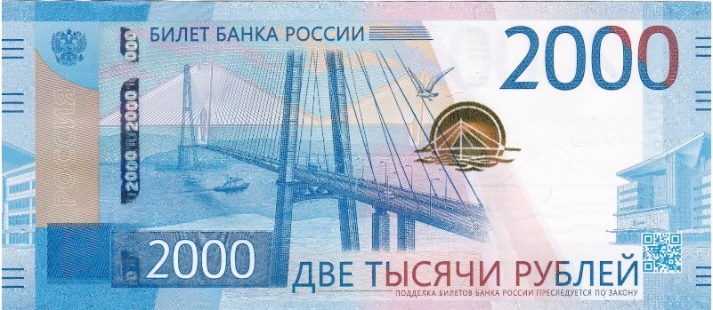 Финансирование системы ОМС
Проблемы со сбором средств у ФОМС из-за коронавируса:
5,1 % от фонда оплаты труда;
Сокращение численности работников;
Снижение зарплат;
Отпуска за свой счет и т.д.
Отсрочка уплаты страховых взносов
Снижение ставки для страховых взносов с 30 до 15%
Проблемы с бюджетами Субъектов РФ
Проблемы финансирования из ОМС
связаны не с тем, что средств в системе ОМС слишком мало, а с тем, что…
их слишком много!
Изъятия из системы ОМС
Выплаты участковой службе, скорой помощи, фельдшерам;
Перевод скорой помощи в ОМС;
«Выталкивание» федеральных клиник в ОМС;
Перечисление средств в фонд социального страхования на родовые сертификаты;
Программа «Земский доктор» – 3,2 млрд.руб.
Перевод ВМП в систему ОМС;
Отъем остатков в Федеральный бюджет
и т.д.
На цели оказания ВМП
в 2015 году -  82,1 млрд. рублей, 
в 2016 году -  96,7 млрд. рублей, 
в 2017 году -  96,7 млрд. рублей,
в 2018 году - 100,7 млрд. рублей;
в 2019 году - 100,8 млрд. рублей;
В 2020 году - 103,1 млрд. рублей.
ВМП - 2020
Всего -                        103,1 млрд. руб., 
в т.ч. Федералам -  100,6 млрд. руб., 
частным -                 2,5 млрд. рублей.
Планируется предоставление межбюджетных трансфертов
из бюджета Фонда бюджету Фонда социального страхования Российской Федерации на оплату медицинской помощи женщинам в период беременности, родов и в послеродовой период, а также диспансерного наблюдения ребенка в течение первого года жизни в сумме 16,7 млрд. рублей в 2020 году.
Переселенцам на село
Из бюджета ФФОМС – 3,2 млрд.руб. – 2016 г.
Из бюджета ФФОМС – 3,2 млрд.руб. – 2017 г.
Из федерал.бюджета – 3,2 млрд.руб. – 2018 г.
Отказ от изъятия части средств из системы ОМС в федеральный бюджетЛишние деньги в ОМС
Из бюджета ФОМС в федеральный бюджет в 2016 году планировалось передать дотации на сбалансированность федерального бюджета в размере 91,2 млрд. рублей «после выполнения Фондом текущих обязательств».
Нерешенные вопросы по реализации Указа Президента Российской Федерации от 7 мая 2012 года № 597(пояснительная записка к проекту бюджета ФОМС на 2017-2019 годы)
В расходах бюджета Федерального фонда проектируемый размер субвенции не обеспечивает реализацию Указа Президента Российской Федерации от 7 мая 2012 года № 597 «О мероприятиях по реализации государственной социальной политики» по повышению заработной платы медицинских работников.
Возможным решением проблемы является направление на указанные цели дотации на сбалансированность, предоставляемой федеральному бюджету в объеме 91,2 млрд. рублей, которая согласно части 7 статьи 5 Федерального закона от 14.12.2015 № 365-ФЗ «О бюджете Федерального фонда обязательного медицинского страхования на 2016 год» перечисляется в федеральный бюджет после исполнения текущих расходных обязательств бюджета Федерального фонда.
Фактическое перечисление указанной дотации в федеральный бюджет реально может быть осуществлено только в последний банковский день текущего финансового года. В связи с этим федеральный бюджет не сможет использовать указанные средства в 2016 году.
Это и было сделано – в соответствии с Федеральным законом от 19.12.2016 № 432-ФЗ О внесении изменений в Федеральный закон «О бюджете Федерального фонда обязательного медицинского страхования на 2016 год» принято решение эти средства – 91,2 млрд. руб. не передавать в Федеральный бюджет. 

Но они не были использованы и в целях ОМС в 2016 году и перешли на 2017 год, заложив основу для серьезного увеличения финансирования ОМС в 2017 и в 2018 годах. И в 2019-2021 годах тоже.
Но есть
и потоки в ФФОМС из федерального бюджета.
В качестве одного из дополнительных источников финансирования системы ОМС предусматриваются межбюджетные трансферты в бюджет ФОМС из федерального бюджета:
на финансовое обеспечение оказания медицинской помощи больным с онкологическими заболеваниями в соответствии с клиническими рекомендациями и протоколами лечения: 
на 2020 год - 120 млрд. рублей, 
на 2021 год - 140 млрд. рублей, 
на 2022 год - 140 млрд. рублей. 
Для сравнения – на 2019 год было предусмотрено 70 млрд. рублей, то есть предусмотрено резкое увеличение;
на обеспечение нестраховых расходов (оплата высокотехнологичной медицинской помощи, не включенной в базовую программу ОМС, и родового сертификата): 
на 2020 год - 114,8 млрд. рублей, 
на 2021 год - 119,4 млрд. рублей, 
на 2022 год - 119,4 млрд. рублей.
ОМС
Общий объем доходов на 2019 год планировался в сумме 2098,2 млрд. рублей, 
на 2020 год - 2349,9 млрд. рублей, 
на 2021 год - 2495,8 млрд. рублей.
ОМС
Общий объем доходов планируется в сумме:
на 2020 год - 2 367,2 млрд. рублей, 
на 2021 год - 2 511,0 млрд. рублей,
на 2021 год - 2 533,8 млрд. рублей. (проект)
на 2022 год - 2 645,7 млрд. рублей.
Финансирование ОМС
Доля средств бюджета ФОМС,
которая пошла на субвенции, передаваемые в субъекты Российской Федерации составила в 2017 году всего 88,6 %., в 2018 году 93,8 % от общей величины расходов бюджета ФОМС, а в 2019 году – уже 94%. Это положительная тенденция.
В 2020 – тоже 94%.
По сравнению с предыдущим годом прирост субвенции в 2021 году составит 51,4 млрд. рублей, или 2,3%, в 2022 году - 107,6 млрд. рублей (4,7%), в 2023 году - 134,6 млрд. рублей (5,6%).
Спасибо за внимание!